MBUG 2015
Session Title: FERPA: What You Need To Know
Presented By: Jeffery Loggins
Institution:  Mississippi Valley State University
September 15, 2015
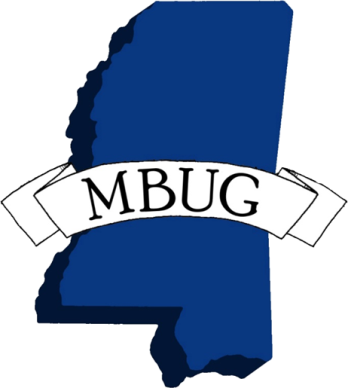 Session Rules of Etiquette
Please turn off your cell phone
If you must leave the session early, please do so discreetly
Please avoid side conversation during the session
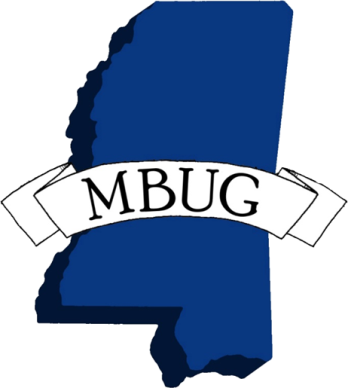 FERPA
What is FERPA?

   FERPA is a federal law designed to protect the privacy of education records. 
  It also provides guidelines for appropriately using and releasing student education records. 
It’s intention is that students’ rights be broadly defined and applied. Therefore, consider the student as the “owner “ of the information in his or her education record, and the institution as the “custodian” of the record.
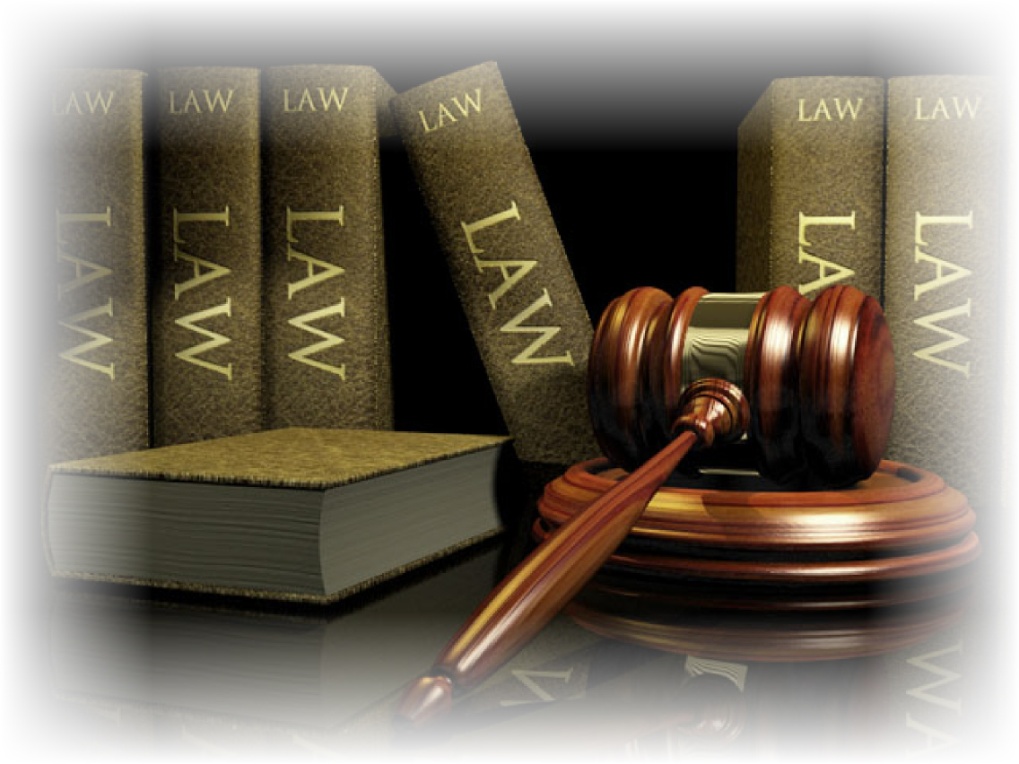 [Speaker Notes: How presentation will benefit audience: Adult learners are more interested in a subject if they know how or why it is important to them.
Presenter’s level of expertise in the subject: Briefly state your credentials in this area, or explain why participants should listen to you.]
What does FERPA stand for?
FERPA stands for the Family Education Rights and Privacy Act, and is commonly known as the Buckley Amendment.
[Speaker Notes: Lesson descriptions should be brief.]
Who must comply with FERPA?
Any educational institution or educational agency that receives funds under any program administered by the U.S. Secretary of Education.
What does FERPA require for colleges to be in Compliance?
Institutions must notify students annually of their FERPA rights
Ensure students’ rights to inspect and review their education records.
Ensure students’ rights to request to amend their education records.
Ensure students’ rights to limit disclosure of personally identifiable information contained in education records
Keep records of requests for and disclosure of education records.
Who has FERPA rights at the postsecondary level?
FERPA rights belong to the student at a postsecondary institution regardless of age.
Student applies to all students – including continuing education students, students auditing a class, distance education students, and former students.
In attendance can be defined by the institution, but it cannot be later that the day that the student first attends a class at the institution.
What FERPA rights are given to students?
The right to inspect and review their education records,
The right to seek to amend incorrect education records, 
The right to have control over the release of information from their education records, and
The right to file a complaint with the Department of Education concerning an alleged failure by the institution to comply with FERPA.
What are education records under FERPA?
Education records are defined as records that are:
Directly related to a student, and 
Maintained by an educational agency or institution or by a party acting for the agency or institution.
Education records are not: sole possession records, law enforcement records, employment records, medical records, or post-attendance records.
To whom, and under what conditions, can colleges disclose Personally Identifiable Information?
Anyone, if the college has obtained the prior written consent of the student 
Anyone, in response to requests for directory information (information that is generally not considered harmful or an invasion of privacy if disclosed)
Institutions must identify those items it considers directory information and notify students.
Institutions must inform students that they can withhold release of this information.
Authorized representatives of the following government entities, if the disclosure is in connection with an audit or evaluation of federal or state supported education programs, or for the enforcement of or compliance with federal legal requirements that relate to those programs:
Comptroller General of the U.S.
Secretary of Education
U.S. Attorney General 
State and local educational authorities
To whom, and under what conditions, can colleges disclose Personally Identifiable Information?
School officials determined by the institution to have a legitimate educational interest 
Agents acting on behalf of the institution (e.g. contractors, consultants)
Schools in which the student seeks or intend to enroll
Organizations conducting studies for or on behalf of educational institutions
Accrediting organizations for accreditation purposes
Parents of a dependent student (as defined by the IRS code)
To comply with a judicial order of subpoena
Appropriate parties if a health or safety emergency exists and the information will assist in resolving the emergency
The student
An alleged victim of a crime of violence when the disclosure is the results of a disciplinary hearing regarding the alleged perpetrator of that crime with respect to that crime
To whom, and under what conditions, can colleges disclose Personally Identifiable Information?
Anyone requesting the final results of a disciplinary hearing against an alleged perpetrator who has been found in violation of the campus code relating to a crime of violence or non-forcible sex offense
The Department of Homeland Security (DHS), Immigration and Customs Enforcement (ICE)
Military recruiters who request “Student Recruiting Information” for recruiting purposes only. Student recruiting information is name, address, telephone number, age (or year of birth), classification, major, degrees received and most recent educational institution of enrollment.
To whom, and under what conditions, can colleges disclose Personally Identifiable Information?
The Internal Revenue Service 
(IRS) , for purposes of complying 
with the Taxpayer Relief Act of 
1997
Anyone, when the disclosure concerns information provided by sex offenders required to      
       register under state or federal law
How does technology impact FERPA guidelines?
As we move toward and environment with less paper, it is important to know that the same principles of access and confidentiality must be applied to all media, including but not limited to, electronic data, email, and video or audio tapes.
What happens if a college does not comply with FERPA?
The Department of Education may issue a notice to cease the non-compliance and could ultimately withhold funds administered by the Secretary of Education.
Questions
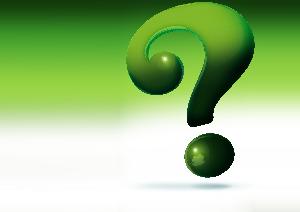 Key Resources for Additional Information:

Your Campus Registrar
AACRAO (Compliance) – www.aacrao.org/ferpa/
Family Compliance Office of the Department of Education (administers                          
   FERPA compliance) – www.ed.gov/policy/gen/guid/fpco/